Gene Expression and Regulation
Concepts:
Gene expression must be carefully be regulated in both prokaryotes and eukaryotes.
Prokaryotic cells turn genes on and off by controlling transcription.
Eukaryotic cells regulate gene expression at many points.
Vocabulary: promotor, operon, exon, intron
Gene expression and regulation
Regulation of gene expression allows cells to respond to their environment and to interaact in a controlled manner.
Prokaryotic gene expression and regulation
Turn genes on and off  by controlling transcription.  
Genes are often organized into operons
Operon a set of genes which codes for all the proteins needed to carry out a particular task
Promotors help RNA polymerase know where a gene starts
Promotors act as switches.  Repressor proteins bind to promotors and prevent RNA polymerase from transcribing the gene.
When a substrate is present, it bonds to the repressor protein and is unbinds from the promotor and RNA polymerase can then transcribe the gene.
Example Lac operon. Genes to breakdown lactose.
Eukaryotic control of gene expression
Multicellular organisms have specialized cells 
Cells differ because they are expressing different genes
Gene expression is very highly regulated
Starting Transcription
mRNA processing
Eukaryotes Gene expression and Regulation
Eukaryotic cells regulate gene expression at many points. 
The start of transcription is close regulated: 
Transcription factors bind to promotors and other DNA sequences and help RNA polymerase recognize the start of a gene

Promotors: section of DNA to which RNA polymerase binds
Transcription must start in right place to be read correctly
TATA box is a seven nucleotide promotor found in most eukaryotes (TATAAAA) 

Enhancers: speed up transcription
Silencers: slow down transcription

Some genes control the expression of many other genes
mRNA processing
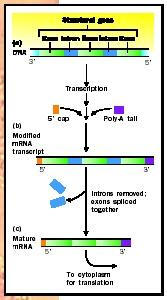 In Eukaryotes DNA contains non coding stretches called introns and coding stretches called exons.
DNA is transcribed into mRNA
The mRNA then has the introns removed and the addition of a cap and a tail.  
Exons are spliced together and the mRNA goes to the cytoplasm where it can be translated into a protein
Concept Check
What is a promoter?
In eukaryotic cells, genes have a specific combination of regulatory sequences.  What are they and how do they help cells carry out specialized jobs?
If a bacterium had a mutated supressor gene that could not bind to the lac operator, how might this effect regulation of the operon?
What are the three major steps in mRNA processing?
Mutations
Mutations are changes in DNA that may or may not affect phenotype
Some mutations affect a single gene while others affect the entire chromosome
Mutations can be caused by several factors
Vocabulary:
Mutation     point mutation      frameshift mutation
mutagen
Mutation: a change in an organisms DNA
Gene Mutation:
Point mutation: one nucleotide is substituted for another.  Often caught and repaired by DNA polymerase if not may become a permanent change in the organisms DNA
Frameshift mutation: insertion or deletion of a nucleotide in a DNA sequence.  This causes an entire shift in reading the three letter codons
To see how this effects the sequence take:
THE CAT ATE THE RAT  VS THC ATA TET HER AT
Chromosomal mutations
Homologous chromosomes exchange information in S phase of meiosis
If they don’t align properly and crossing over occurs, one chromosome may get two copies of a gene or genes (gene duplication) where the other chromosome may have no copies of the gene or genes (gene deletion)
Translocation one piece of chromosome breaks off and becomes reattached to a non homologous chromosome 
May have extra or missing chromosome.
Mutations may or may not affect phenotype
Silent mutations: mutations which do not cause a change in phenotype
Mutations occur naturally or may be caused by mutagens
Mutations in egg or sperm cells may be passed to offspring.